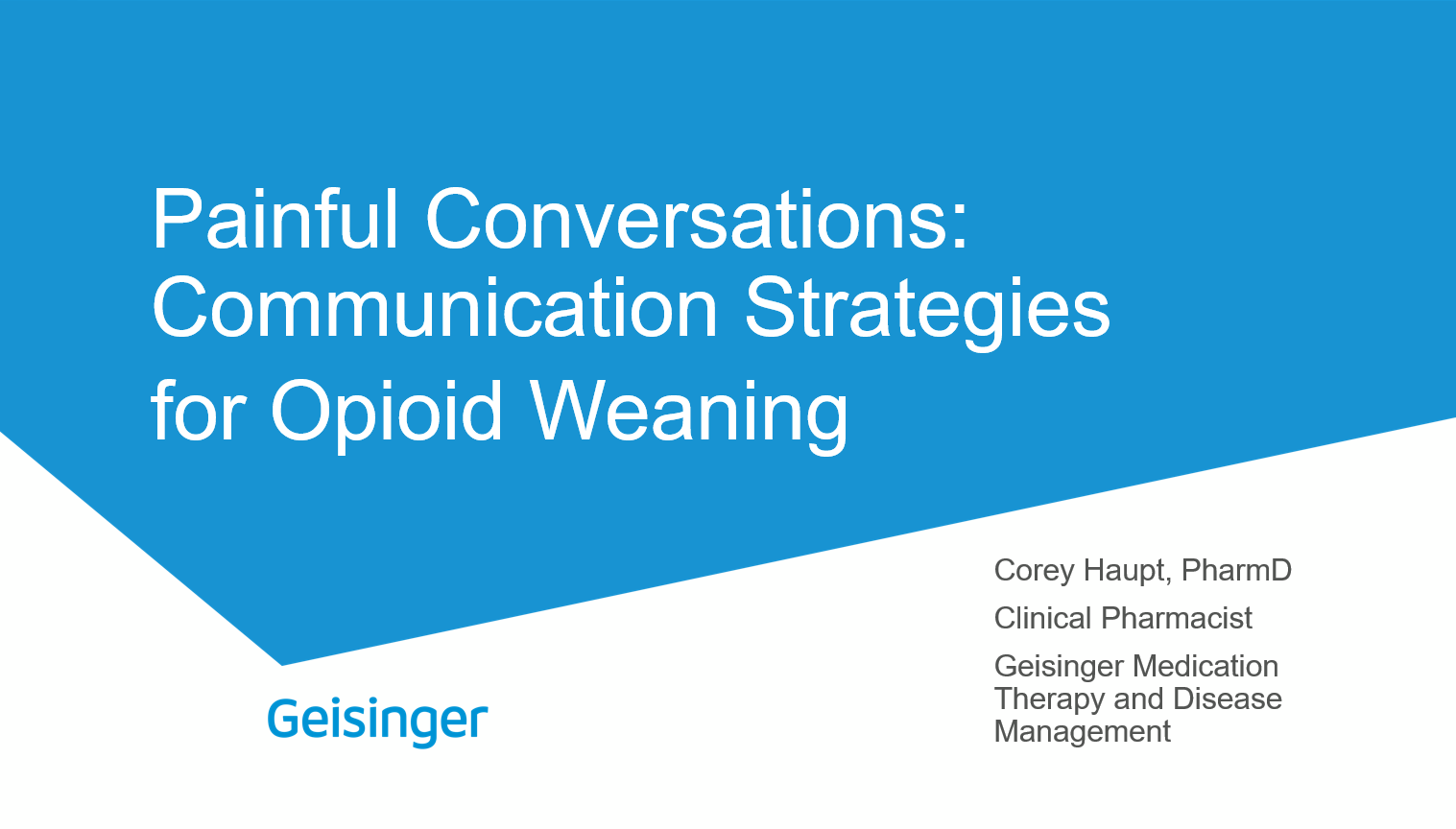 Disclosures
I have not received any commercial or financial support for this program and have no conflicts of interest to disclose.
Who Am I
Why This Topic?
Opioid prescribing remains a very controversial topic
Despite declining rates of prescribing, there were still 43 prescriptions for opioids dispensed per 100 people in Pennsylvania in 2020
Guidelines are vague on who and how to wean off chronic opioids
Many providers report feeling uncomfortable discussing opioid weaning with their patients, leading some to avoid weaning until the patient “gets in trouble”
Many patients report feeling anxious, angry and/or persecuted when the topic is discussed, leading to poor compliance, “doctor-shopping”, and increased risks of medication misuse or abuse
Objectives
Review appropriate indications for opioids and when weans are required
Discuss strategies for successfully navigating opioid weans
Describe techniques for maintaining rapport and improving compliance during opioid weans
CDC Guideline for Opioid Prescribing 2022
An update to the 2016 guidelines were released in November of 2022
The update seemed to relax some of the language surrounding opioid prescribing and weaning, and made specific notations that every patient situation is unique and should be evaluated as such
Recommendations on how and when to wean opioids were expanded upon, including recommendations on providing patients support during the weaning process
Rapid tapering of opioids has been highly discouraged in the new guidelines
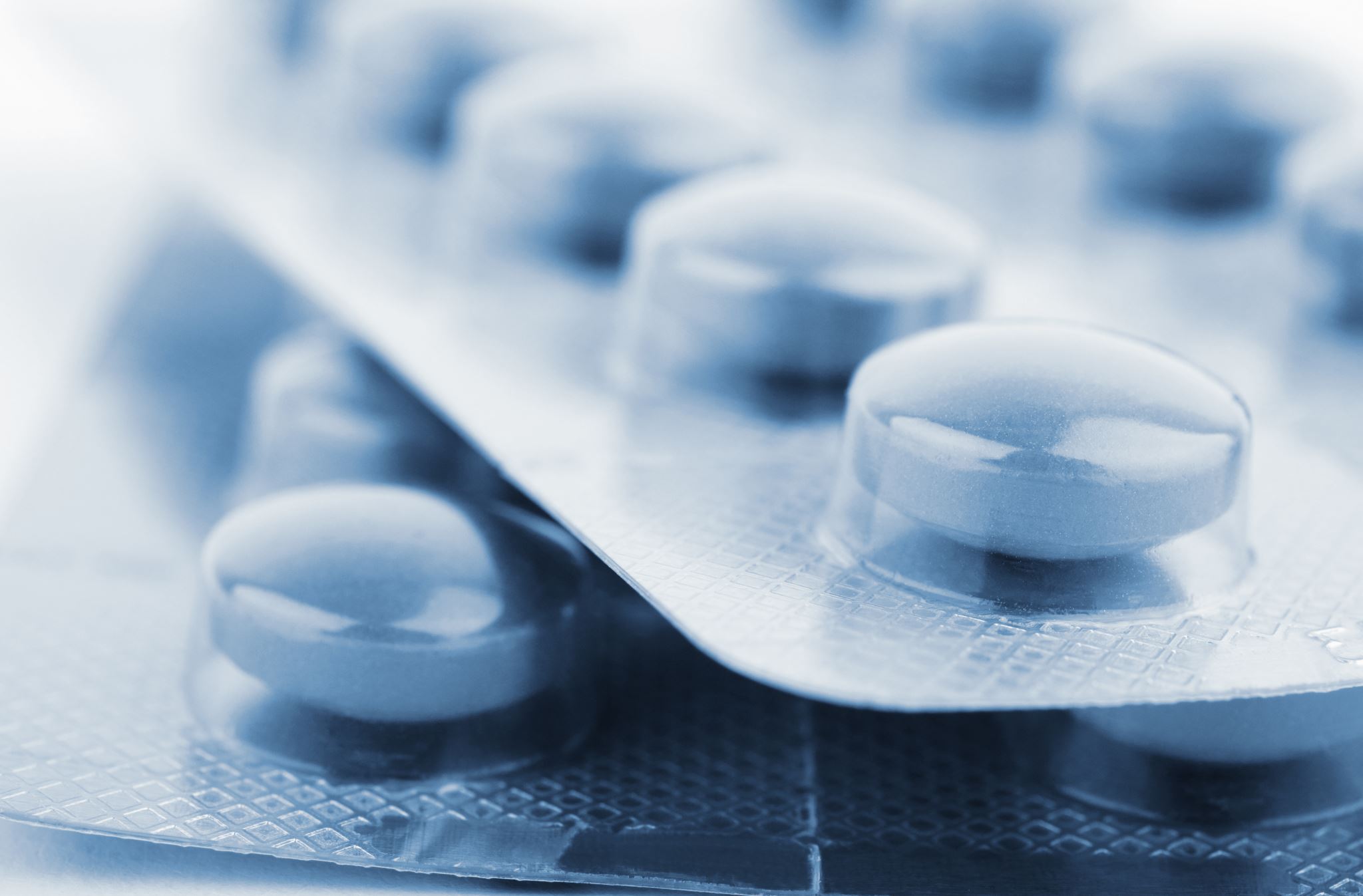 Indications for Opioid Analgesics
Pain management related to sickle cell disease, cancer-related pain, palliative care, and end-of-life care
Acute pain resultant from severe traumatic incidents or invasive surgery
Acute or chronic pain resulting in significant distress and/or functionality decline for which other options are insufficient or contraindicated
Cautions Against Opioid Analgesics
Time Independent Risks of Opioids
Grogginess
Depression
Constipation
Respiratory depression
Dependence
Opioid use disorder (OUD)
Long Term Risks of Opioids
Hormonal imbalances
Tolerance
Opioid induced hyperalgesia (OIH)
Opioid Induced Hyperalgesia
Long term exposure to opioid analgesics has been shown to have a paradoxical increase in pain levels over time
The leading theory is that this occurs through the attenuation of NMDA receptors, in essence creating additional “pain receptors” in the spinal cord, and amplifying the signal sent to the CNS
As a result, any painful stimuli may be perceived as being more painful or debilitating to a patient on long term opioids
This is most obvious following a new onset injury or in association with post-surgical pain
Opioids and the NMDA Receptor
The N-Methyl-D-Asparate (NMDA) receptor is a ligand gated cation channel activated by Glutamate (Glu) and Glycine (Gly)
Activation of NMDA receptors on dorsal horn neurons is an important step in central pain processing, allowing signals to enter the central nervous system
Long term exposure to opioid analgesics has been shown to cause an increased concentration of Protein Kinase-C (PKC)
PKC increases the sensitivity of the NMDA receptor, and may stimulate production of additional NMDA receptors
PKC has also been shown to desensitize the µ-opioid receptor through its interaction at the NMDA receptor, which is one of the leading theories behind the development of tolerance to opioids analgesics
Opioid Weaning
13
Opioid Weaning
Acute reductions in opioid receptor occupation carry the risk of causing significant withdrawal symptoms, including nausea, vomiting, diarrhea, diaphoresis, tachycardia, and emotional changes
As a result, any time opioid doses are being lowered (whether to cessation or just decreasing), a wean should be utilized
In general, any patient on more than 15mg morphine equivalents (MME) daily for more than 3 days should be weaned if doses are to be decreased
14
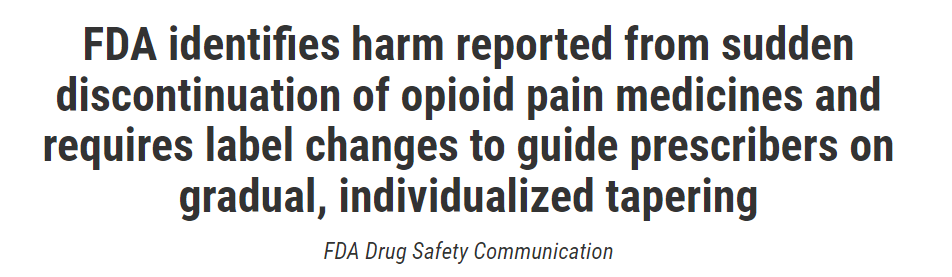 How to Wean Opioids
Every patient will require a different speed and duration of weaning based on their individual factors
In general, it is recommended to wean opioids by approximately 10% per month, but can be slower or faster (see next slide)
For patients on combinations of long and short acting opioids, recommend weaning the long acting medication first (unless methadone or buprenorphine)
You may have to increase doses of short acting opioids intermittently to reach the goal reduction
Even patients who have violated medication use contract still requiring weaning
Factors Affecting Opioid Weaning
Opioid analgesics being prescribed
Duration of opioid therapy
Pain control
Physical and mental health
Age
Opioid/substance use disorder
Patient willingness to wean
Types of Opioid Weans
When to Use Different Opioid Weans
Navigating Opioid Weans
The Initial Conversation
Discussing opioid weans can be a very painful conversation with strong emotions, especially if there is no active rapport or trust
Many patients are physically dependent on opioids and have either experienced withdrawal or heard horror stories about it, and fear this occurring to them
In addition to physical dependence, many patients will develop emotional dependence on opioid analgesics, which makes the prospect of weaning even more terrifying
As a result, some patients may lose control of their emotions during this conversation and lash out at the provider
Problems During the Opioid Wean
Many patients fear increased pain levels during an opioid wean, and are reluctant to follow directions as a result 
If the wean occurs too quickly, withdrawal is a very real possibility
Opioids can have a potent antidepressant effect, and so patients may notice higher levels of depression and anxiety during weaning
If providers are not clear in why weaning is required and how it will occur, confusion can undermine the process and cause further anxiety for the patient
If the wean fails, patients are liable to transfer care to a different provider, or turn to illicit methods of pain management
Patient Concerns During Opioid Weans
How to Approach Weans
Patient education
Clear planning
Empathy and compassion
Non-narcotic pain management
Managing withdrawal
Managing mental health
Maintaining rapport during the process
Patient-driven weaning?
Patient Education
Identify the reasons that weaning is required, and communicate this clearly with the patient
“I understand that you have been on opioids for several years, and they have worked well for you.  But I think there are better options out there with less long term risks.”
“I am not accusing you of misusing or abusing your medications, and I am not labeling you as an addict.  I am just making sure we are taking the best steps we can for your long term well being.”
Patient Education
Center the discussion around patient’s health and safety, focusing on short- and long-term risks of opioid therapy
“For years, we thought that opioids were the best option for managing pain.  We’ve come to understand that we were just putting a bandaid over the problem.  The truth is that opioids carry many risks long term, even beyond the risks of addiction or dependence.”
“While short term use can be beneficial, we now know that opioids can make pain worse in the long run through a process called hyperalgesia.  In my experience, patients who come off of opioids can actually see an improved pain level because of this.”
Patient Education
Provide examples relating to this patient whenever possible
“Do you remember how hard it was to manage your pain after your knee replacement last year?  That was likely due, at least in part, to your opioids.”
Avoid “shifting blame” or giving vague reasons
DON’T SAY “Sorry, the FDA is watching my back and I need to get patients off these.”
Lay out what the weaning process will look like for the patient
“This process may take several weeks/months/years, and that is fine.  It is not an overnight change.  Taking our time will not only decrease the risk of causing withdrawal, but also give us time to make sure we are appropriately managing your pain without opioids.”
Patient Education
Assure the patient that this is not an abandonment of care; you will take steps to appropriately managed their pain and avoid any risks of opioid withdrawal, and withdrawal does occur you will treat it
“This may not be an easy process, but I am going to be helping you throughout it.  My goal is to make sure you are as comfortable as possible and avoiding problems like worsened pain or opioid withdrawal.  And if they do occur, I need you to be open and honest with me so I can help you get through it and avoid it in the future.”
Discuss with patient the alternatives available to help manage their pain
“We have many options available for pain management these days, including different procedures and techniques, as well as non-narcotic medication options.”
My Catchphrases
Empathy and Compassion
Many patients will unfortunately have a negative reaction to weaning 
Despite the negative emotions, maintain your composure – do not match the patient’s anger or aggression
Maintain eye contact with neutral and open body language
Practice active listening with your patients
Genuinely listen to their concerns without immediately responding
Paraphrase and summarize their concerns to show understanding
Ask the patient what is most important to them during this process
Assure the patient consistently that weaning opioids does not mean you are leaving them without pain control; instead, you are shifting towards a safer or possibly more effective regimen
Allow the patient to express their thoughts, but do not lose control of the conversation and allow them to spiral
Remain calm with an even and controlled voice
Maintain neutral and open body language
Maintain physical distance from the patient
Do not interrupt the patient until they are finished speaking
Do not try telling the patient to “calm down” or “lower their voice”
Utilize silence and reflection
Remain firm and consistent in your arguments; don’t try to find new reasons or arguments after the confrontation has begun
Do not let the patient’s reaction change plans, as this empowers this behavior in the future
If after several minutes there is no resolution, excuse yourself or the patient until they are ready to move forward
Defusing Situations
Clear Planning
Prior to initiating a wean, a tentative wean schedule should be drafted and reviewed with the patient
This helps provide clear expectations to the patient, and is also useful documentation to have when authorizing refills
This plan can include next steps for pain management during and after opioid weaning
This plan can always be changed as needed
Example – Slow Opioid Taper
Patient taking Morphine Sulfate ER 60mg twice daily, and oxycodone 5mg four times daily for breakthrough coverage around the clock.

Step 1: Identify daily MME.
Total MME: (60x2) + (5x1.5)x4 = 150MME
Example – Slow Opioid Taper
Starting Morphine Sulfate ER 60mg twice daily; Oxycodone 5mg four times daily.  

Step 2: Calculate an appropriate goal to wean monthly; for a slow wean, 5-10% per month
150MME x 0.05 = 7.5mg
150MME x 0.1 = 15mg

Start with weaning the long-acting opioid to cessation. Morphine Sulfate ER supplied in multiples of 15mg, so weaning by 15mg per month.
Starting Morphine Sulfate ER 60mg twice daily; Oxycodone 5mg four times daily.  

Step 3: Begin weaning by 5-10% per month until approximately 50% reduced

Month 1: Morphine Sulfate ER 45mg AM + 60mg PM; Oxycodone 5mg QID (135MME)
Month 2: Morphine Sulfate ER 45mg AM + 45mg PM; Oxycodone 5mg QID (120MME)
Month 3: Morphine Sulfate ER 30mg AM + 45mg PM; Oxycodone 5mg QID (105MME)
Month 4: Morphine Sulfate ER 30mg AM + 30mg PM; Oxycodone 5mg QID (90MME)
Month 5: Morphine Sulfate ER 15mg AM + 30mg PM; Oxycodone 5mg QID (75MME)
Example – Slow Opioid Taper
Example – Slow Opioid Taper
Starting Morphine Sulfate ER 15mg AM + 30mg PM; Oxycodone 5mg four times daily.  

Step 4: Once 50% weaned, recalculate the 5-10% for next steps
75MME x 0.05 = 3.75mg
75MME x 0.1 = 7.5mg

Morphine Sulfate ER is supplied in 15mg intervals; it is not possible to split the tablet in half.  As a result, will need to increase oxycodone to compensate for this further decrease.
Example – Slow Opioid Taper
Starting Morphine Sulfate ER 15mg AM + 30mg PM; Oxycodone 5mg four times daily.  

Step 5: Continue weaning at the new 5-10% rate

Month 6: Morphine Sulfate ER 15mg AM + 15mg PM; Oxycodone 5mg 5x daily (67.5MME)
Month 7: Morphine Sulfate ER 15mg PM (no AM dose); Oxycodone 5mg 6x daily (60MME)
Month 8: Stop Morphine Sulfate ER; continue Oxycodone 5mg 7x daily (52.5MME)
Example – Slow Opioid Taper
Starting oxycodone 5mg seven times daily.

Step 6: Once long-acting opioid stopped, begin weaning short-acting opioid at present rate.

Month 9: Oxycodone 5mg 6x daily (45MME)
Month 10: Oxycodone 5mg 5x daily (37.5MME)
Month 11: Oxycodone 5mg 4x daily (30MME)
Month 12: Oxycodone 5mg 3x daily (22.5MME)
Month 13: Oxycodone 5mg 2x daily (15MME)
Month 14: Oxycodone 5mg 1x daily (7.5MME)
Stop
Example – Slow Opioid Taper
Nonpharmacological Pain Management
Nonpharmacological options are some of the safest options and can provide significant benefits for many patients
Physical therapy
Transcutaneous Electrical Nerve Stimulation (TENS) 
Acupressure and acupuncture 
Yoga and tai chi 
Virtual reality therapy
My Catchphrases
“A lot of times, pain starts because the body is not moving the way it should.  Someone with shoulder pain learns how to live their life without using their shoulder, which will put more strain on other parts of their body.  Physical therapy is the best way to correct this problem.”
“This treatment might not take your pain completely away, but the ultimate goal is that you are better able to do the things you want to be able to do.”
“Strengthening your body is the best thing you can do to prevent this from getting any worse.”
“Physical therapy might make things worse for the first few weeks, just like if you started going to the gym.  But soreness is a sign they’re working the right muscles.”
“You should not experience very sharp pain or pain that travels down your arms and legs during therapy.  If you do, make sure you tell your therapist what is happening.”
Non-Narcotic Pain Management
Many non-narcotic medications have been shown to be efficacious for pain (sometimes even more efficacious) and with less long-term risks
Many non-narcotic medications work preventatively, rather than treating active pain, and so must be taken routinely for a period of several weeks to see full benefits
Important to match the medications used to the pain the patient is reporting
Somatic Pain
Acetaminophen (APAP)
Nonsteroidal Anti-Inflammatory Drugs (NSAIDs)
Ibuprofen
Naproxen
Meloxicam
Diclofenac
Celecoxib
Etc.
Serotonin-Norepinephrine Reuptake Inhibitors (SNRIs)
Duloxetine
Venlafaxine
Muscle Relaxants
Methocarbamol
Metaxalone
Cyclobenzaprine
Tizanidine
Etc.
Cannabidiol (CBD)?
Neuropathic Pain
SNRIs
Tricyclic Antidepressants (TCAs)
Amitriptyline
Nortriptyline
Gabapentinoids
Gabapentin
Pregabalin
Sodium Channel Blockers
Lidocaine
Topiramate
Lamotrigine
Carbamazepine
Oxcarbazepine
NMDA Receptor Antagonists
Magnesium
Memantine
Ketamine
Cannabidiol (CBD)?
Tetrahydrocannabinol (THC)?
Low dose Naltrexone?
Make sure you are properly educating your patient on the expectations of non-narcotic pain options, and what they might experience
Make sure patients are taking the medications as prescribed and routinely for a minimum of four to six weeks
Make sure you are reaching therapeutic doses before considering them a failure
Duloxetine: 60mg
Gabapentin: 900mg
Pregabalin: 300mg
Pearls for Non-Narcotic Pain Management
My Catchphrases
Opioid Withdrawal
Any reduction in opioid dosing can precipitate withdrawal symptoms in patients who are physically dependent
Decrease of 10% or less greatly decrease this risk
Can also be precipitated by use of naloxone, naltrexone, or buprenorphine with or without a reduction in opioid dosing
Most common symptoms include nausea, vomiting, abdominal cramps, diaphoresis, tremors, anxiety, restlessness, and worsening pain or myalgia
Can rarely result in cardiac events or seizures
Timeline of Opioid Withdrawal
Acute Withdrawal
Occurs within hours of opioid dose reduction or antagonism
Primarily physical symptoms of withdrawal (nausea, vomiting, sweating, etc.)
Typically lasts one to two weeks depending on opioid used and severity of symptoms, with most symptoms starting to improve after the first week
Post Acute Withdrawal
Occurs following the improvement of physical withdrawal symptoms, but before the brain restabilizes
Primarily emotional and cognitive symptoms (depression, insomnia, cravings, etc.)
Can last for months in some patients
Managing Opioid Withdrawal
Acute withdrawal can be managed with several medications
Clonidine 0.1-0.2mg every 6 hours as needed for general symptoms
Hydroxyzine 25-50mg every 8 hours as needed for anxiety
Gabapentin 100-300mg every 8 hours as needed for pain or anxiety
Post acute withdrawal is treated by managing individual symptoms (i.e., treating depression with an SSRI or SNRI)
To decreases risks of acute and post acute withdrawal, try slowing the wean down when feasible (e.g., wean by 5% instead of 10%)
If withdrawal continues to be problematic, can consider buprenorphine or methadone as options depending on patient’s present dose
Buprenorphine and Methadone
Some patients will not tolerate weaning well regardless of speed or duration
In these circumstances, the regimen can be rotated to buprenorphine or methadone to decrease risks of withdrawal and facilitate a smoother wean
These medications (especially buprenorphine) also tend to have less long-term risks if the wean does eventually fail and opioids are continued
In general, if patients are on <90MME, consider buprenorphine; >90MME, consider methadone
Mental Health During Opioid Weans
Opioid weans can introduce or expose mental health problems through increased pain levels, decreased antidepressant effect of opioids, and/or perceived or actual changes in functionality
Appropriate psychological support (cognitive behavioral therapy and medication support) have been shown to improve outcomes for patients weaning off opioids
“How are you handling the wean, both physically and mentally?”
“Have you found yourself feeling more down, depressed, or anxious lately?”
“How are you sleeping?”
“Has anyone noticed that your behavior or attitude has changed during this process?”
Questions to Ask While Weaning
Managing Mental Health
Any patients suffering with chronic pain, and especially those going through weans, should be offered psychological support via talk therapy, cognitive behavioral therapy, group therapy, or etc.
If depression or anxiety becomes moderately or severely impactful in the individual’s life, medication options such as SSRIs and SNRIs may help to alleviate symptoms
Trouble sleeping due to opioid withdrawal or mood disorders can be temporarily treated with sedative medications such as trazodone or hydroxyzine
If mental health continues to decline during a wean, consider pausing the wean until circumstances improve
Weaning Pauses
It is reasonable to take pauses during the weaning process, so long as progress is still being made over time
While most patients will tolerate decreases every 4 weeks, some will need longer in between adjustments, especially towards the end of a wean
Patients may also request breaks during acute crises (injuries, increased responsibilities, etc.) or during major life events
If possible, set an expected duration at the beginning of the pause, and regroup at the end of this time frame to make sure proceeding is appropriate
Avoid allowing the wean to stall indefinitely through a series of issues and life circumstances
Maintaining Rapport During Weans
Patients losing hope in the process is a large predictor of a failed opioid wean
Patients should be seen in between each decrease in opioid dosing to assess pain control and emotional stability
Again, practice active listening during these visits and take their concerns seriously
Don’t be afraid to modify the schedule (either faster or slower) depending on how the patient is handling the process
Nonnarcotic pain management should be reviewed at each visit as appropriate
The End Goal
Most weans will start with the intention of cessation
In some situations, a more reasonable goal is “lowest tolerated dose,” defined as the lowest dose a patient can remain stable on without withdrawal symptoms or worsening pain
This helps to increase patient compliance and comfort, while still decreasing the risks of opioid therapy
A wean that has been paused indefinitely can still be revisited in the future if circumstances change or the patient is amenable
Patient-Driven Opioid Weaning
Patient-driven weaning is a technique in which the patient is in charge of the speed of weaning and when it is appropriate to decrease
Most appropriate for slower or patient-requested opioid weans, but can also be utilized for patients very defensive about weaning without risk factors
Helps to maintain trust and compliance during the process and improve patient satisfaction
Once the process is started, most patients will wind up decreasing their dose at an appropriate rate and of their own volition
Example of a Patient-Driven Opioid Wean
60yo female with lower back pain s/p MVA
Maintained on regimen of Morphine Sulfate ER 60mg three times daily; Morphine immediate release 15mg four times daily
Historically on >1000mg of morphine
Patient has reacted very negatively to weans in the past, up to and including threatening that she would commit suicide if her medications were adjusted
First Visit
Re-educated on long term risks of opioids and rationale for wean.
Advised that goal would not be total cessation, but lowest tolerated dose
Patient still reacted very negatively to this pursuit
Offered a compromise – we will get pain better controlled first before we begin weaning, and I will let patient decide when she is ready to begin weaning – patient amenable to this plan
Added pregabalin for neuropathic pain
Second Visit (Week 4)
Pregabalin helping a little, patient still not amenable to weaning
Addressed mental health concerns of living with pain for so long, patient shared she struggles with severe depression and insomnia
Added quetiapine to regimen
Third Visit (Week 8)
Patient’s sleep and mood drastically improved on quetiapine
As she was doing better, didn’t feel she needed her bedtime dose of morphine, so decreased her own dose of morphine IR to three times daily
Praised patient for this and encouraged continued decreased as she feels comfortable
Titrated pregabalin dose
Fourth Visit (Week 12)
Sleep and mood continue to improve
Pain feels better on pregabalin
Thinks she is ready to decrease morphine further
Agree to decrease her dose of Morphine ER to 60mg AM, 30mg PM (patient preference) and increase dose of Morphine IR back to four times daily to compensate
Fifth Visit (Week 18)
Decreasing dose of morphine went well
Sleep remains stable on quetiapine
Patient was able to further decrease her morphine IR back to three times daily in the interim as she felt pain relief remained stable
Requesting one more increase in pregabalin; thinks she will be able to cut down morphine further with this
Agree to increase pregabalin, and drop morphine ER to 30mg twice daily, keeping the morphine IR prescribed at four times daily if she needs it
Sixth Visit (Week 24)
Patient has successfully decreased morphine ER to 30mg twice daily, and maintained morphine IR at three times daily
Does not think she can realistically go lower than this at this time
Agree to hold wean at this time
Follow up in 8 weeks to reassess

Patient willingly and voluntarily decreased dose of morphine by 75mg over 6 months and felt her pain, mood, and sleep were all better managed as a result
She apologized for her earlier behavior
Opioid weaning is a difficult process for both patients and prescribers, but frequently a necessary one
Effective communication with patients can help to decrease negative reactions to weaning, improve compliance with wean plans, and maintain positive rapport with patients during the process
Recognizing and managing the negative repercussions of weaning can further assist in making weaning as painless a process as possible
Patient driven weaning may be a suitable compromise for patients who can be trusted to wean slowly, but may be otherwise reluctant to participate in weaning
Summary
Questions?
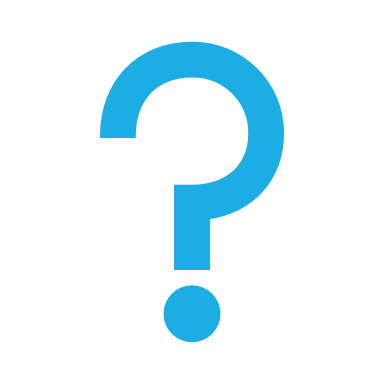 References
Dowell D, Ragan KR, Jones CM, Baldwin GT, Chou R. CDC Clinical Practice Guideline for Prescribing Opioids for Pain — United States, 2022. MMWR Recomm Rep 2022;71(No. RR-3):1–95.
Price D, Mayer D, Mao J, Caruso F.  NMDA-Receptor Antagonists and Opioid Receptor Interactions as Related to Analgesia and Tolerance.  JPSM.  2000 Jan 19;1(1):7-11.
Berna C, Kulich R, Rathmell J.  Tapering Long Term Opioid Therapy in Chronic Noncancer Pain: Evidence and Recommendations for Everyday Practice.  Mayo Clin Proc.  June 2015;90(6):828-842.
Pak SC, Micalos PS, Maria SJ, Lord B. Nonpharmacological interventions for pain management in paramedicine and the emergency setting: a review of the literature. Evid Based Complement Alternat Med. 2015;2015:873039. doi: 10.1155/2015/873039. Epub 2015 Mar 31. PMID: 25918548; PMCID: PMC4396997.
Kampman K et al: American Society of Addiction Medicine (ASAM) national practice guideline for the use of medications in the treatment of addiction involving opioid use. J Addict Med. 9(5):358-67, 2015 
Stahl SM.  Stahl’s Essential Psychopharmacology. Fifth Edition. 2021. Cambridge University Press.  
Micromedex solutions. Truven Health Analytics, Inc. Ann Arbor MI.
Lexicomp Online.  UpToDate, Inc.  Waltham, MA.